Unit 9 

Fruit ( 1 )
fruit
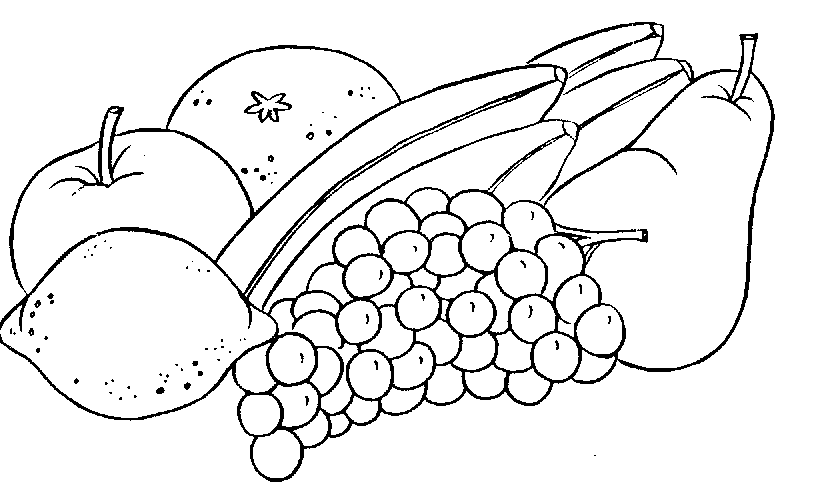 meyve
apple
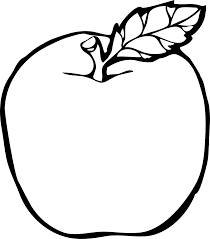 elma
banana
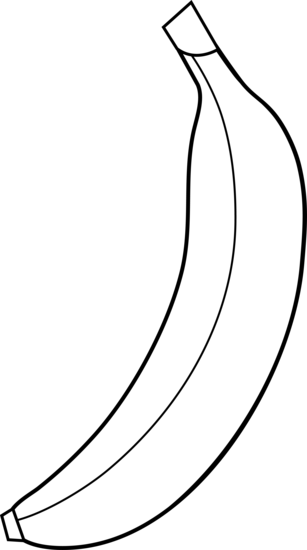 muz
melon
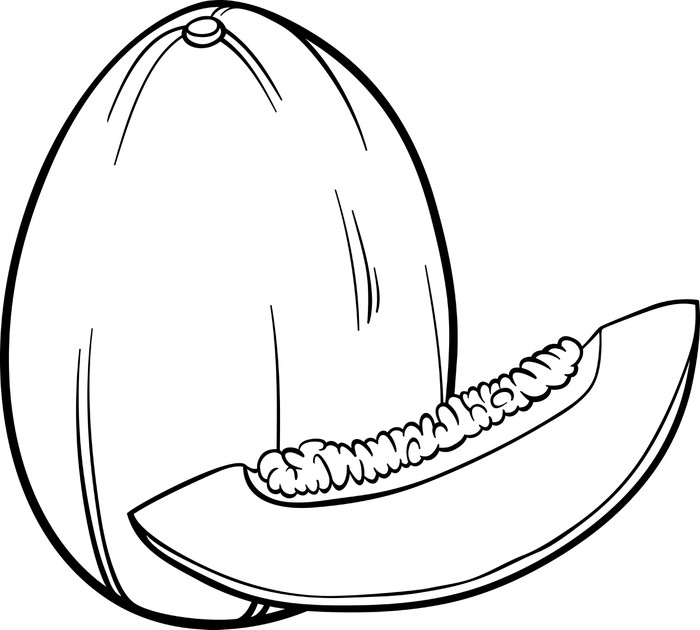 kavun
watermelon
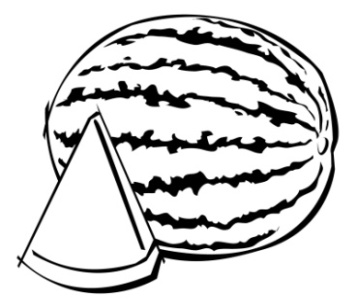 karpuz
strawberry
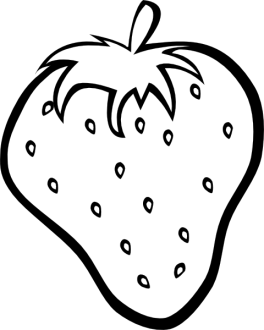 çilek
cherry
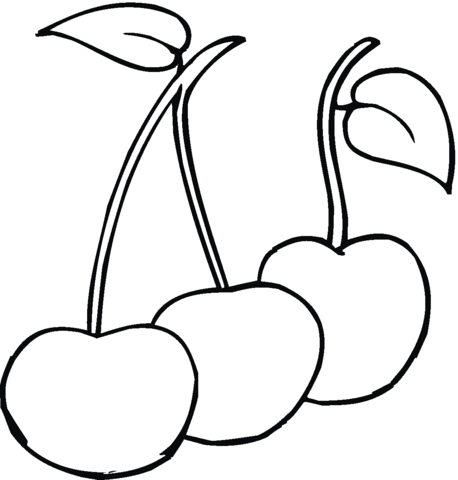 kiraz
lemon
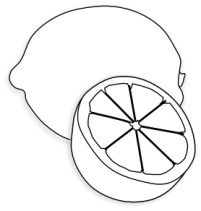 limon
orange
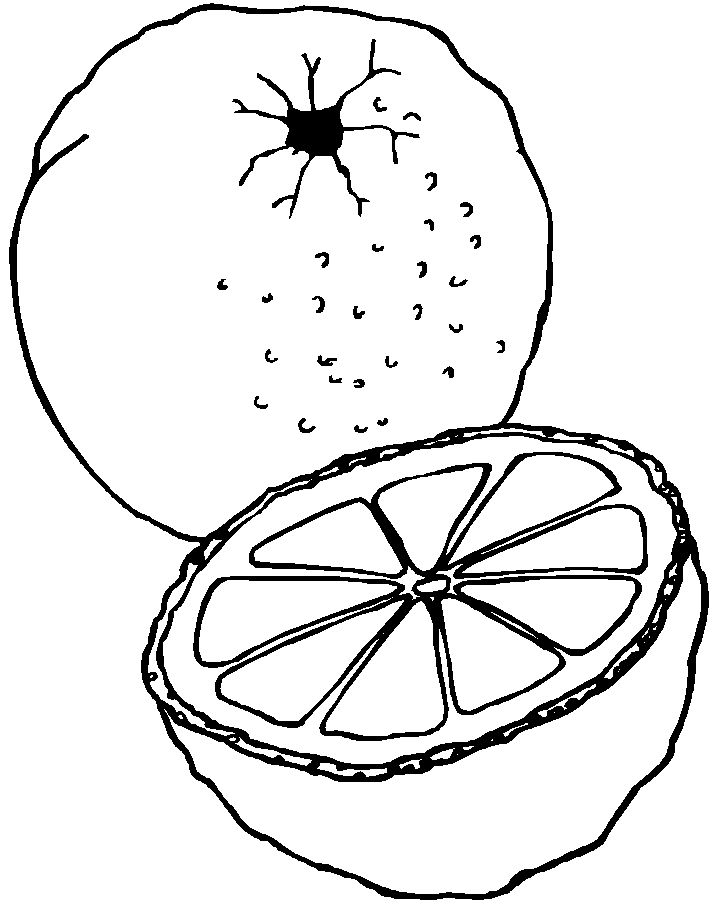 portakal
grapes
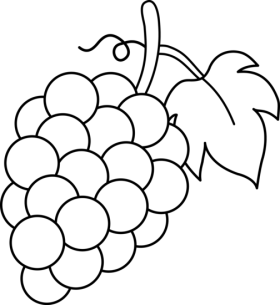 üzüm
peach
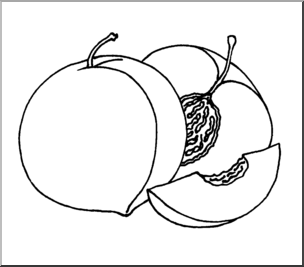 şeftali
eat
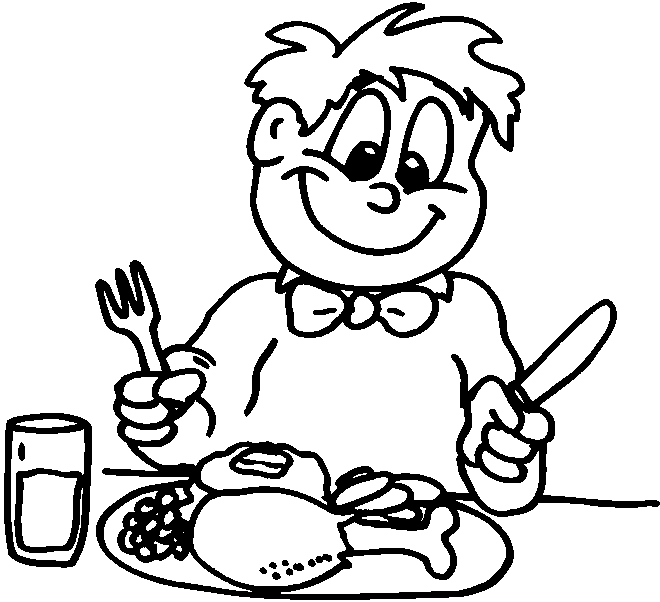 yemek
cut
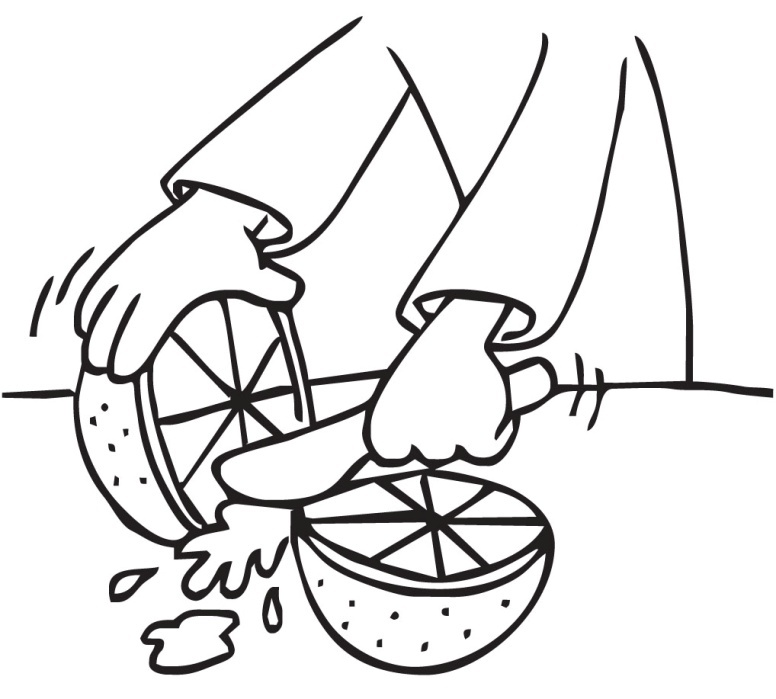 kesmek
give
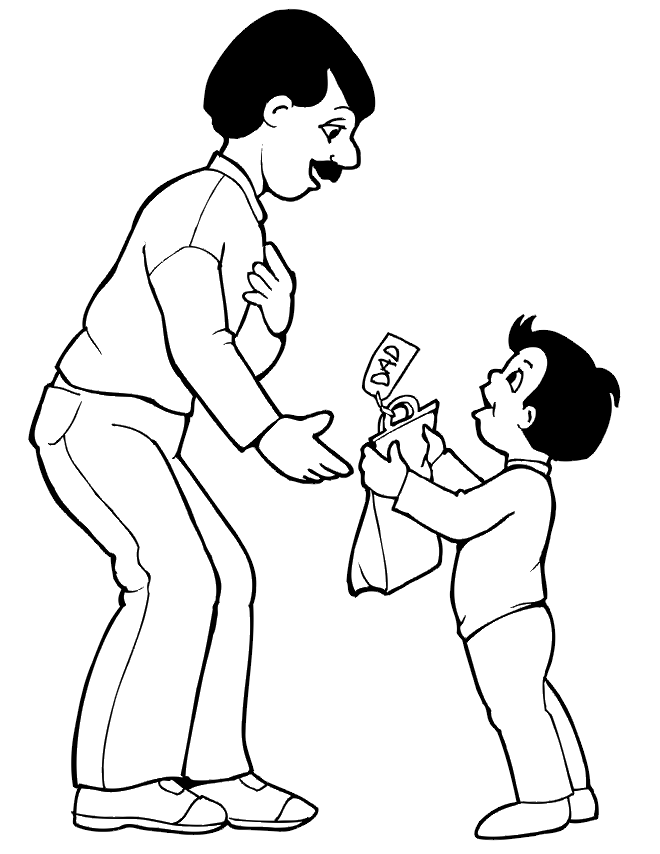 vermek
yummy
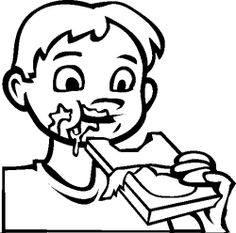 lezzetli
and
+ and +
ve
but
+ but -
fakat, ama